Graded Activity, Pacing, Flare up Planning
Nicola Bailey
Lead Physiotherapist
Chronic Pain Service NHS Highland
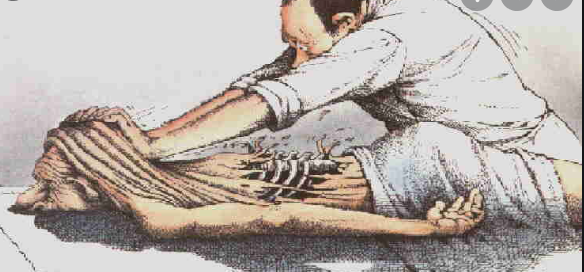 Aims of the session
Increase awareness of :
Pain management strategies
Importance of graded exposure to activity and  that exercise isn't dangerous when in pain.
Pacing 
Flare up planning
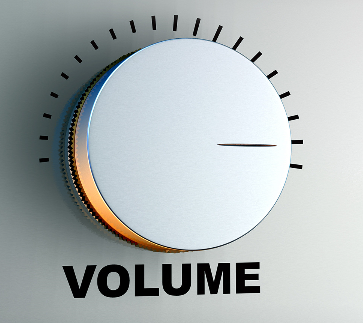 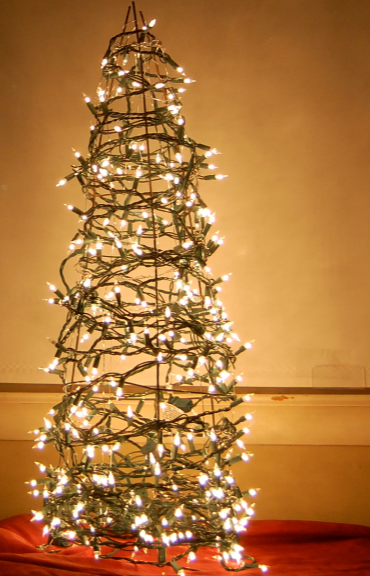 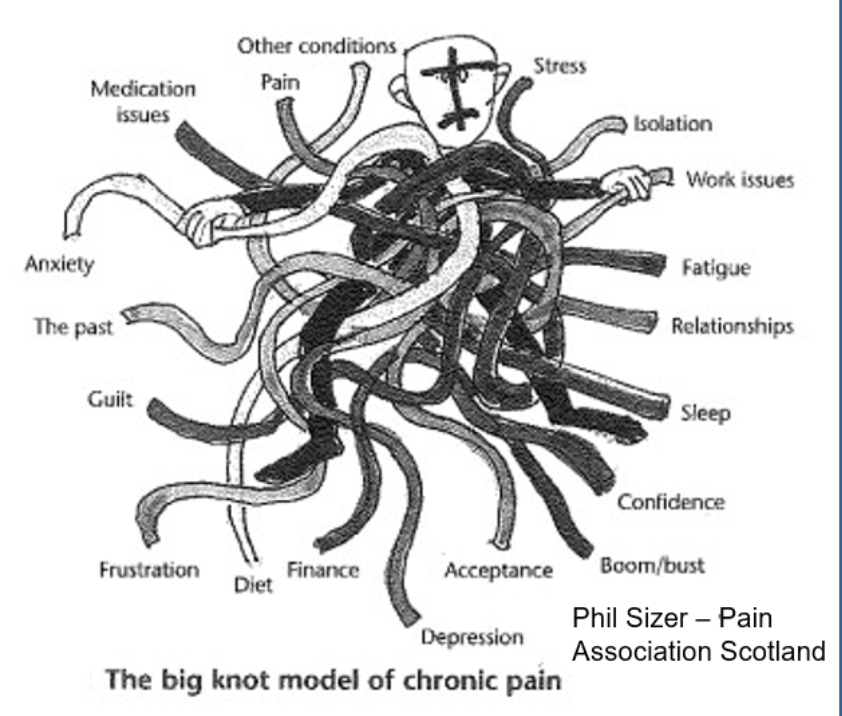 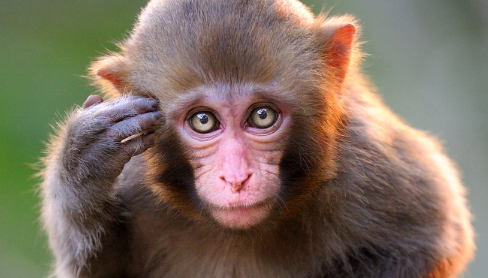 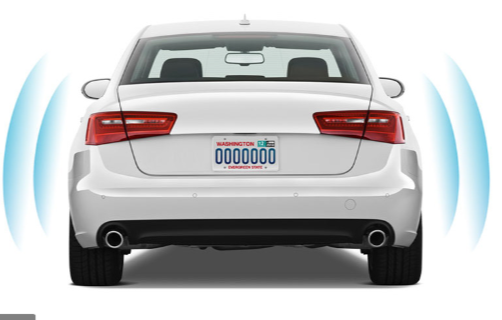 Last session we talked about....
Chronic Pain  Sensitive nervous system
Pain system on alert and easily triggered
Viscous circle of triggers and threat
Balance of safety versus threat
Lots of physical and emotional triggers for pain
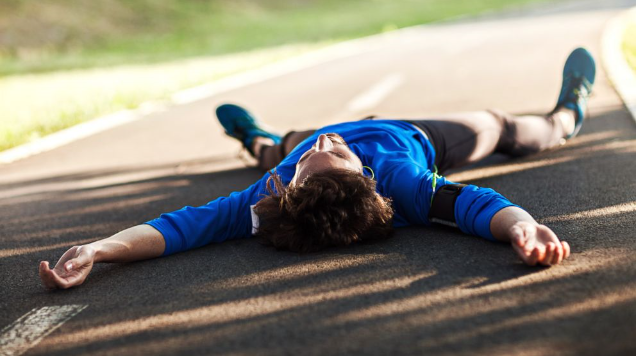 Activity isn't dangerous – exercise can be scary when in pain
Important message activity is not dangerous
But needs to be started  at low level and increased gradually due to sensitivity of the nervous system and perceived threat. Tailored to person's needs.
Simple changes can make all the difference over time.
Help to turn the volume down to pain system, release endorphins, improved mood, stamina fitness and strength, social.
Link to a valued activity such as spending time with grandchildren.
Type of patients that struggle with activity:
Fear avoidance
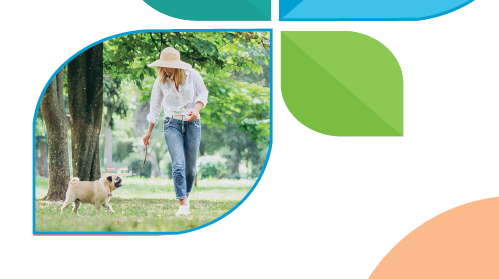 Where to start?
Pacing
Flare up's
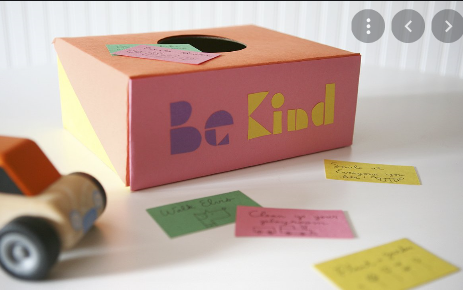 Flare upplans / box
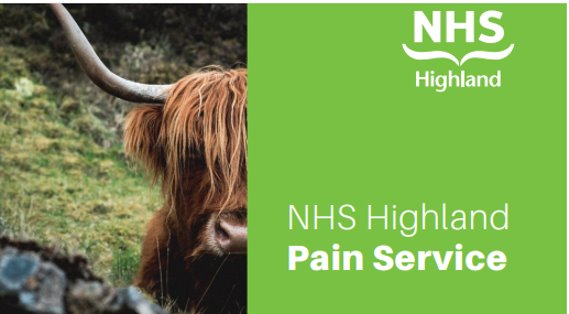 Resources
NHS Intranet Chronic pain page – workbooks and videos
Pain association – have self-help videos / courses
LGOWIT
Flippin pain
Highland info Website